Mednarodni strokovni posvet„Vloga in naloge psihologa, delujočega na področju vzgoje in izobraževanja“
Ljubljana, 14.12.2016


PSIHOLOG V SREDNJI ŠOLI, 2. del

Lidija Srša
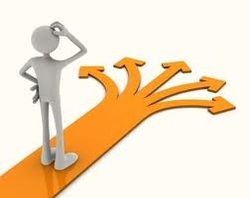 KARIERNA ORIENTACIJA
Smernice EU določajo, da naj bi vsak dijak usvojil veščine vseživljenjske karierne orientacije. To pomeni, da naj bi znal ugotoviti, kakšne so njegove sposobnosti, kompetence in interesi pri sprejemanju odločitev na področju izobraževanja in izbire poklica.

Temelji na štirih področjih: zavedanje sebe, zavedanje možnosti v okolju, odločanje, prehajanje.
Kroskurikularna kompetenca.
Vloga psihologa:
individualno svetovanje: 
	- spoznavanje sebe (osebnostne lastnosti, veščine, interesi, 	vrednote, 	delovne navade, prednosti, šibkosti, ozaveščanje in postavljanje ciljev, 	motivacija, odločanje …)
	- spoznavanje okolja: spoznavanje študijskih programov, poklicev, 	zaposlitvenih možnosti, neformalna izobraževanja, mreženje …

testiranje: spletna, individualna, skupinska
delavnice: postavljanje ciljev, veščine, skupinsko delo …
karierni klub
organizacija predstavitev fakultet, kariernih sejmom, 
   obisk sejmov, podjetij …
delo z oddelkom: informacije o vpisu, omejitve
PREDMET PSIHOLOGIJA
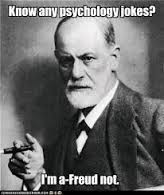 Psiholog v vlogi učitelja
Psihologija v gimnazijskem programu:
2 ali 3. letnik obvezen predmet
4. letnik izbirni maturitetni predmet

Psihologija v srednjem strokovnem izobraževanju: 
različno, glede na stroko
2 ali 3. letnik: 70 ur + 10 ur vaj (opcijsko)
4. letnik: 280ur
Vsebina:
predmet psihologije (duševni procesi, osebnost, vedenje) ter družina, duševne težave …
Vaje: spoznavanje samega sebe, stres,
ustvarjalno mišljenje …
Dileme in izkušnje:
identiteta psihologa v svetovalni službi
birokratizacija
pristojnosti
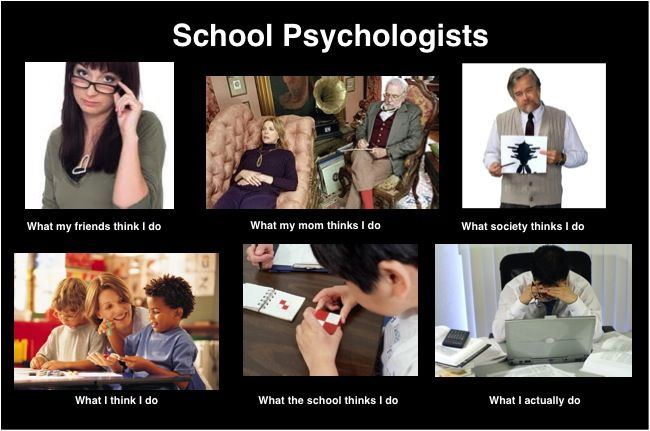